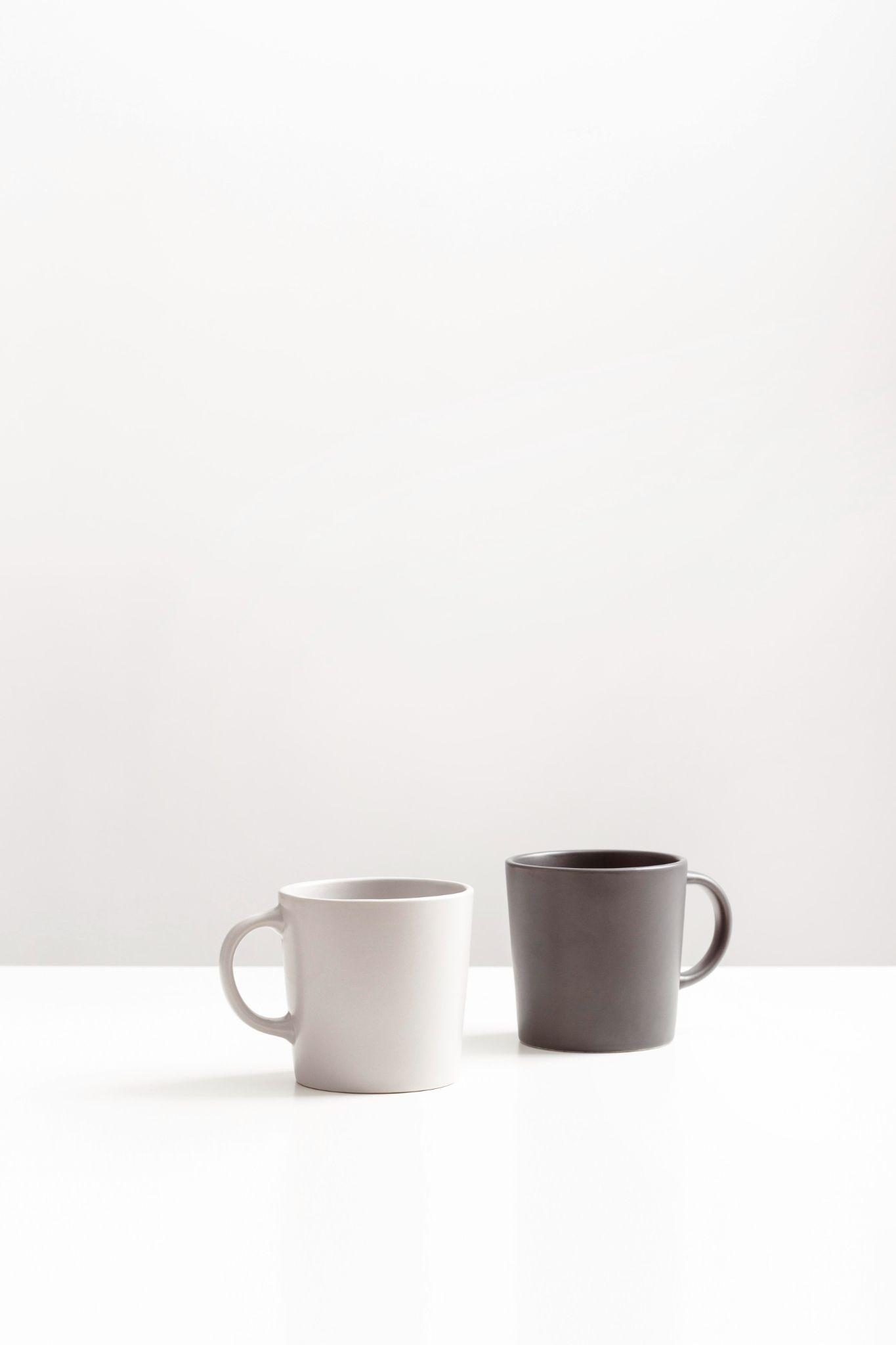 Migrating legacy UIs with Microfrontends
Real-life usage of Webpack 5 Module Federation plugin
Malwarebytes
We provide cybersecurity
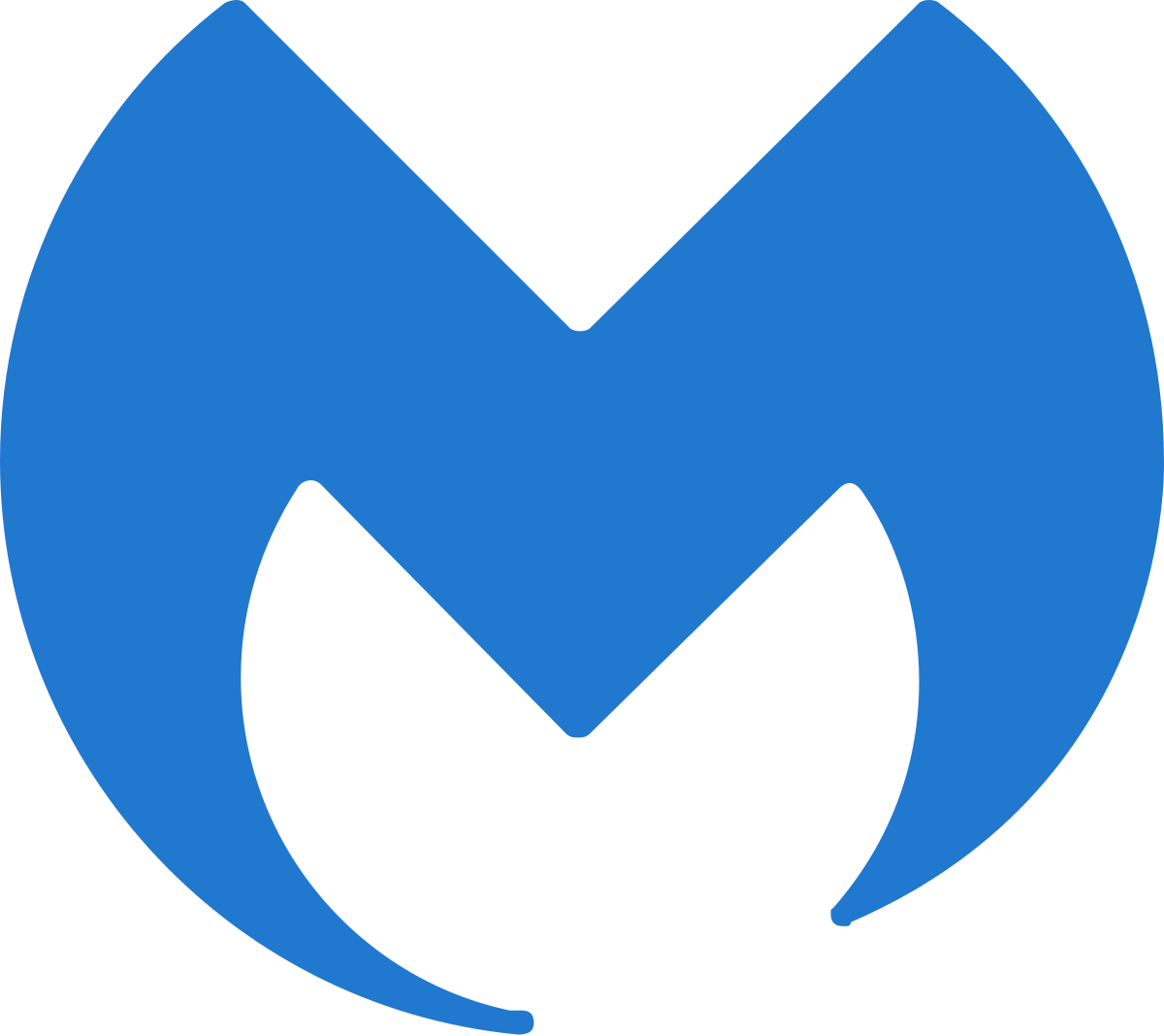 - for personal use
- for small and medium businesses
- we partner with resellers
More at malwarebytes.com
Who am I?
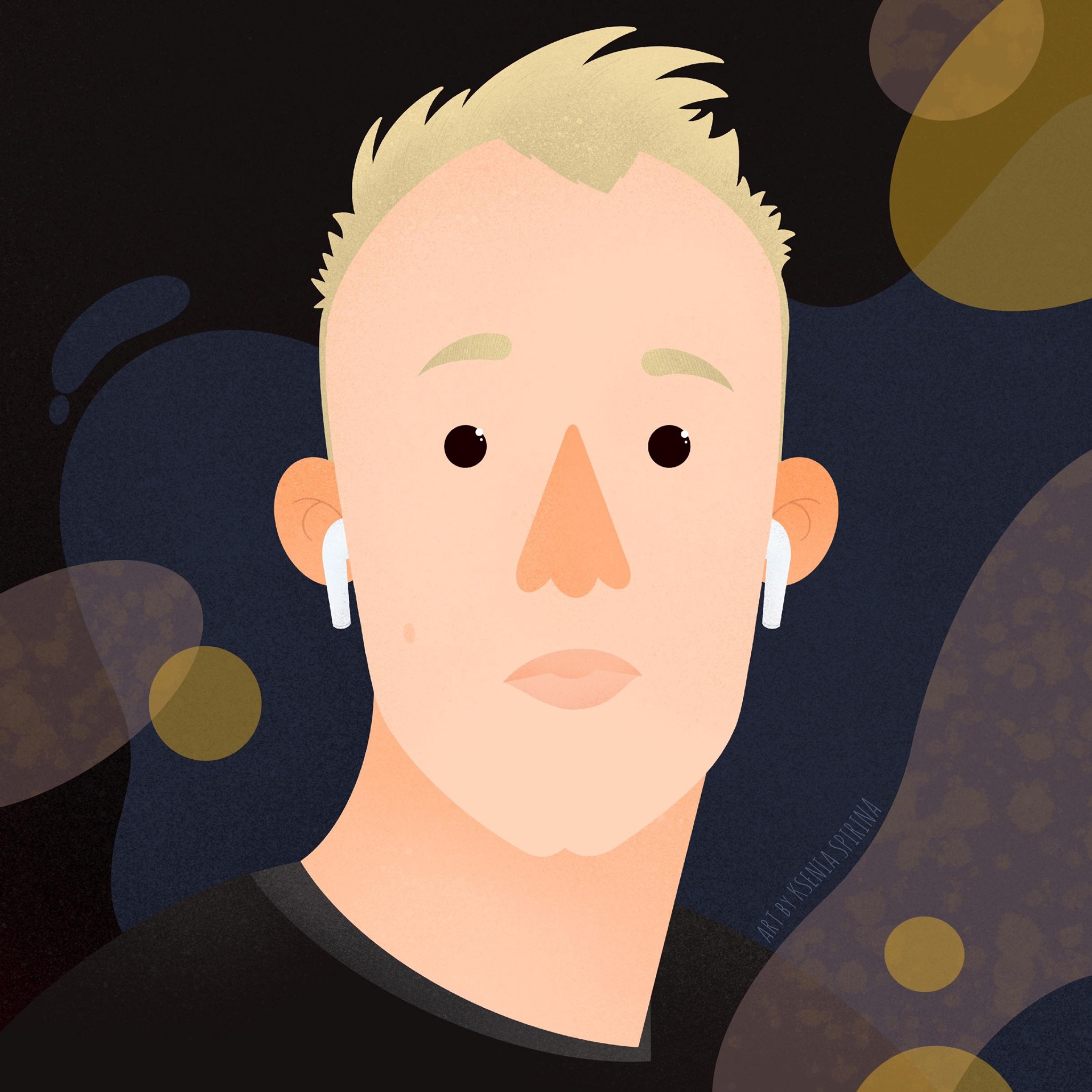 - Software Engineer @ Malwarebytes

- JavaScript at backend & frontend
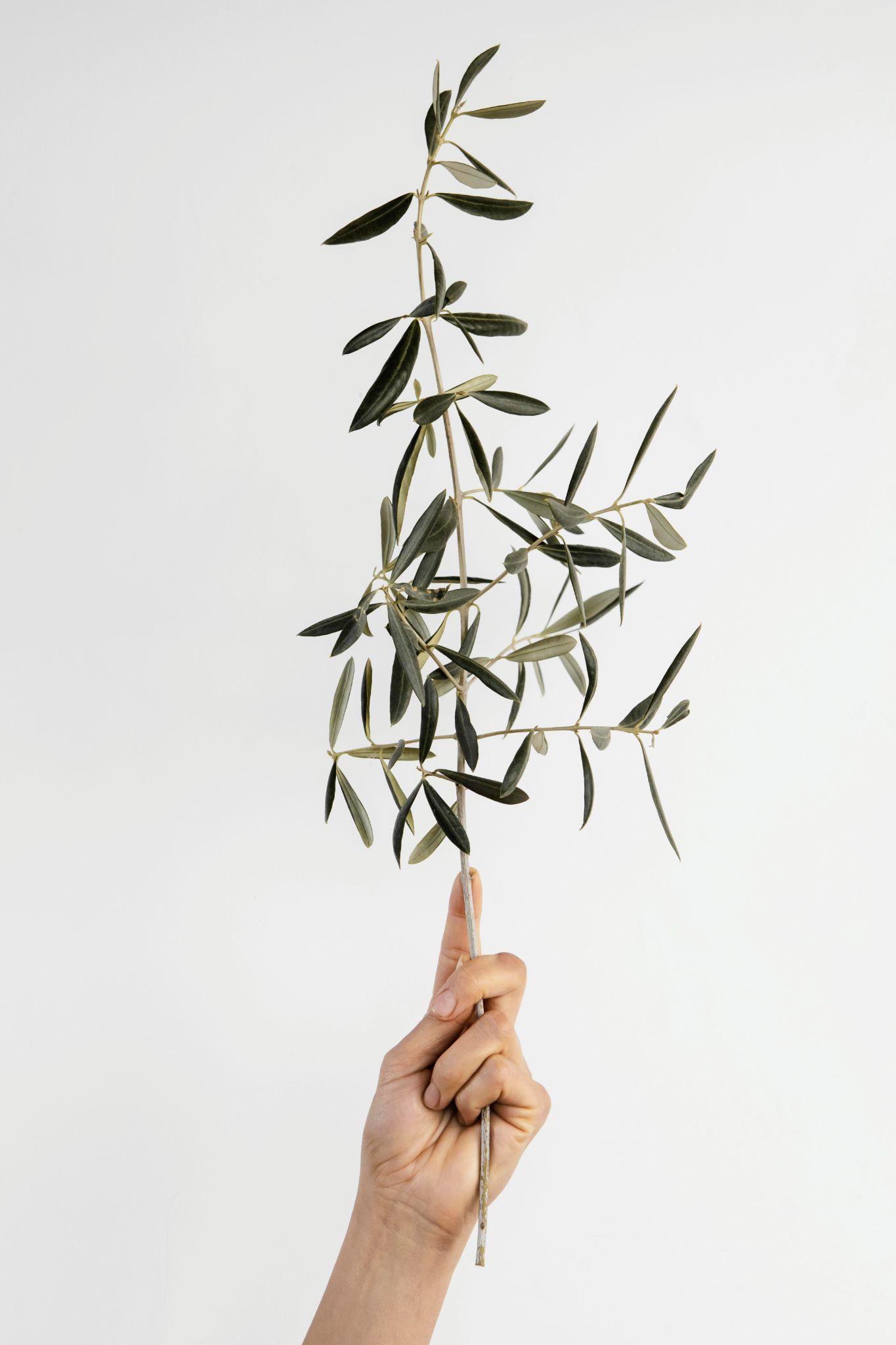 01
The problem
Two legacy UIs that are doing mostly the same thing
Our customers
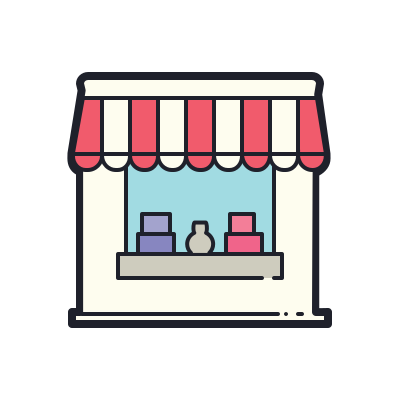 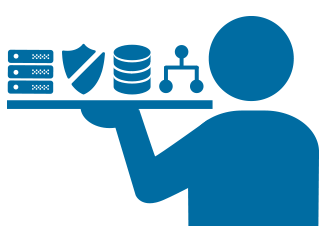 BUSINESS
PROVIDER
Both customers have separate UIs
BUSINESS UI
- created in 2016

- still actively used

- is generating revenue from small/medium businesses
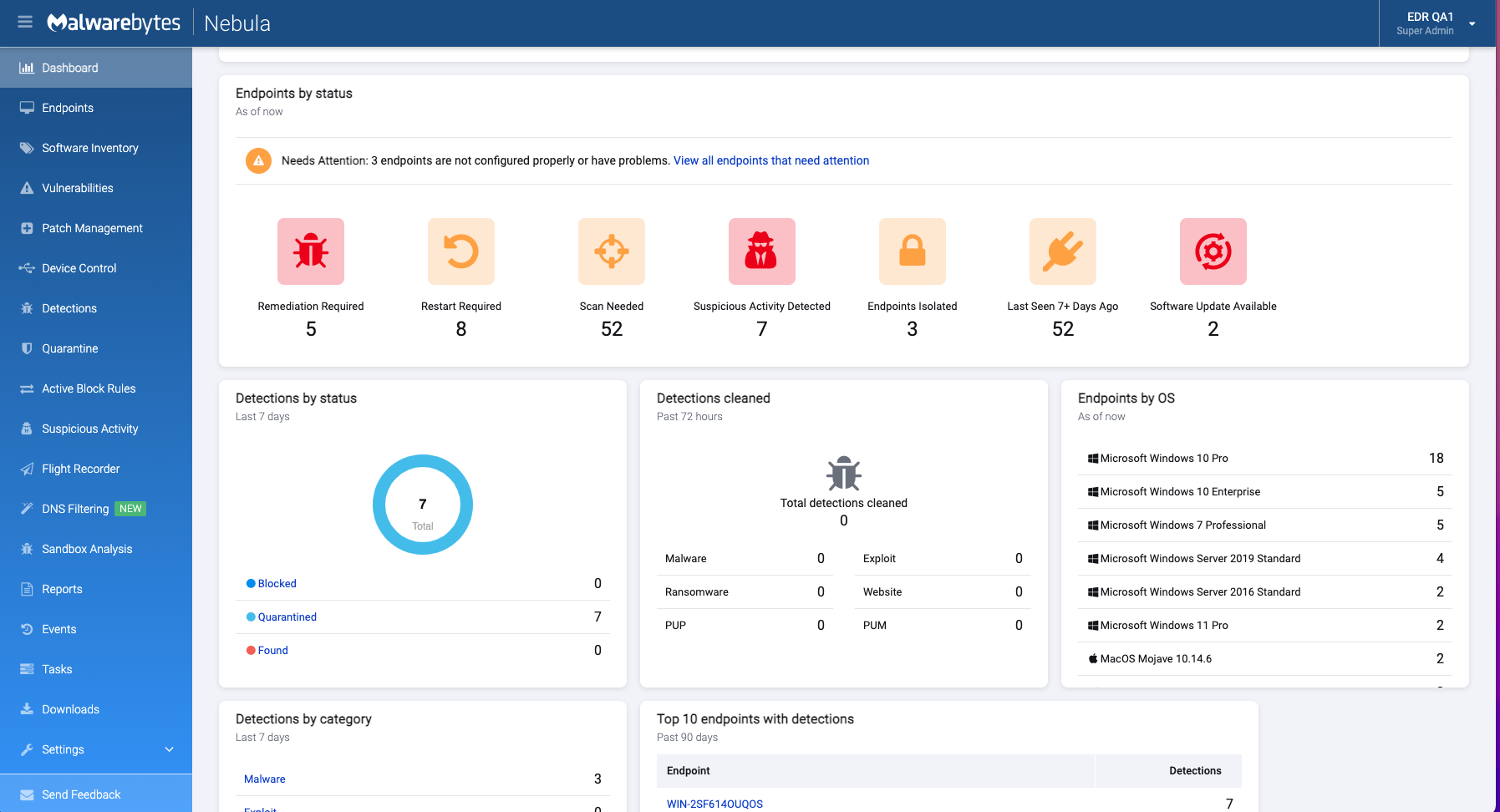 PROVIDER UI
- created in 2019 as proof-of-concept

- gained a lot of success right from the start

- generating revenue from MSPs
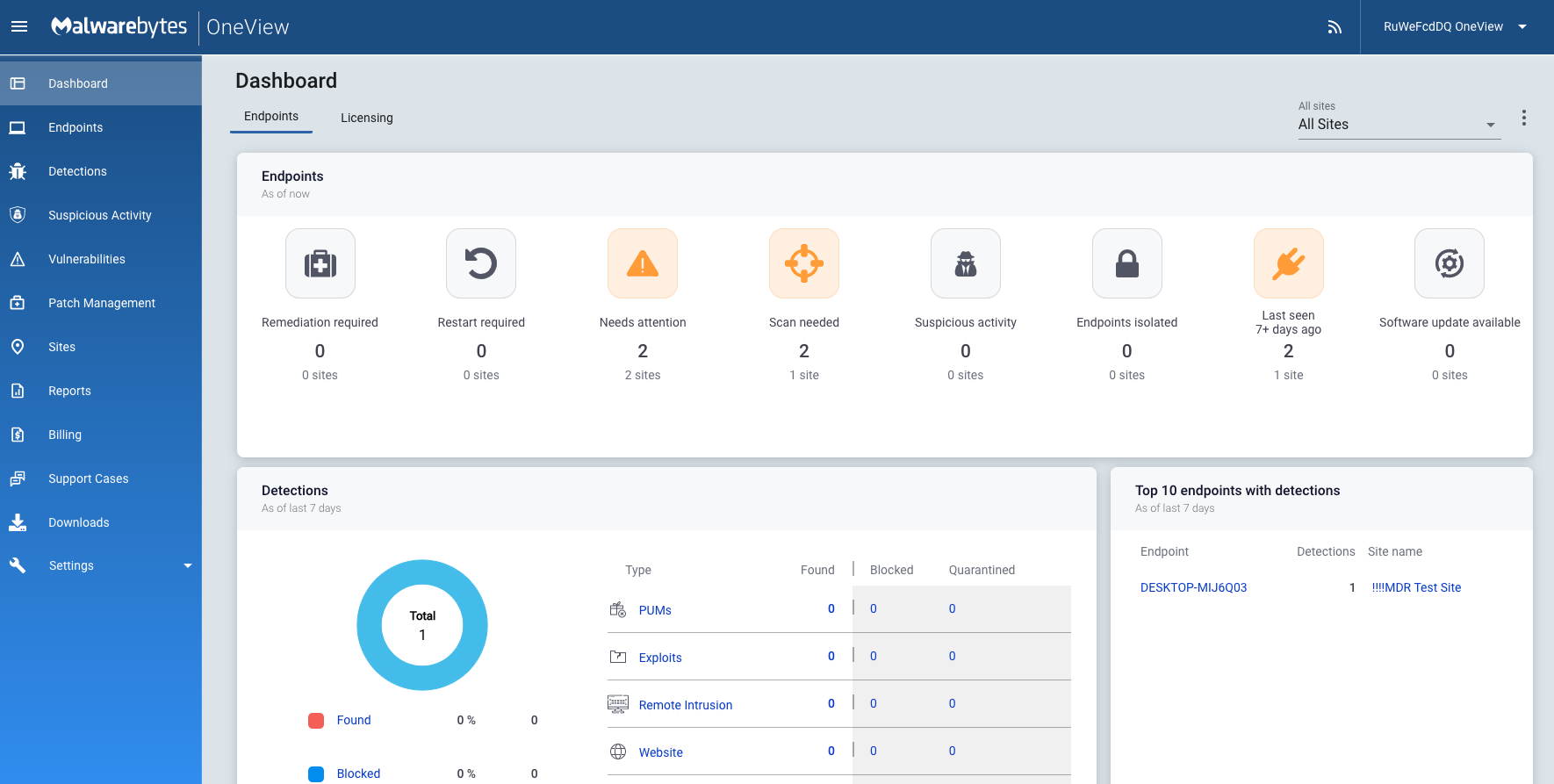 How things are being created
1. New feature is built and released for BUSINESS
How things are being created
1. New feature is built and released for BUSINESS

2. PROVIDERs start to want this feature
How things are being created
1. New feature is built and released for BUSINESS

2. PROVIDERs start to want this feature

3. We decide weather build it for PROVIDER
How things are being created
1. New feature is built and released for BUSINESS

2. PROVIDERs start to want this feature

3. We decide weather build it for PROVIDER

4. If yes – we build the entire thing from scratch again
This way of building software is far from being ideal
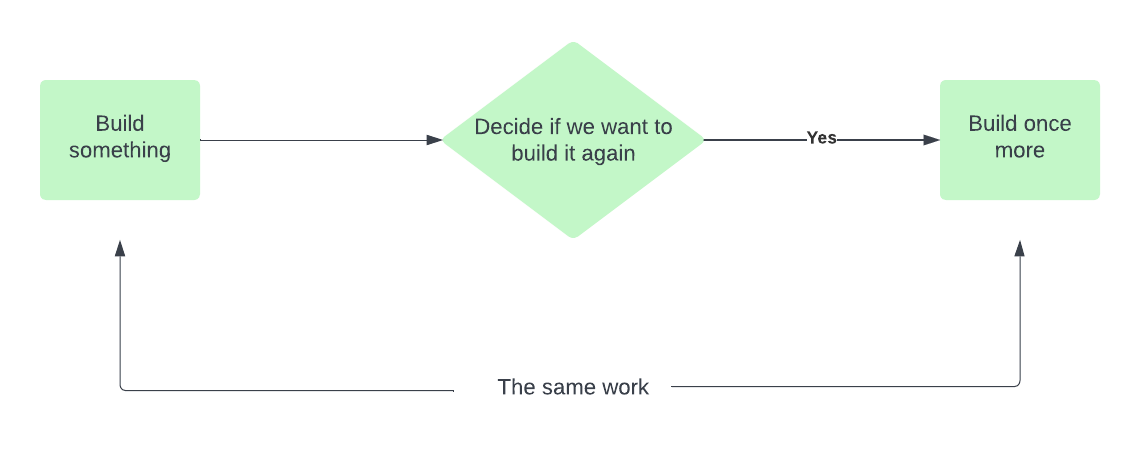 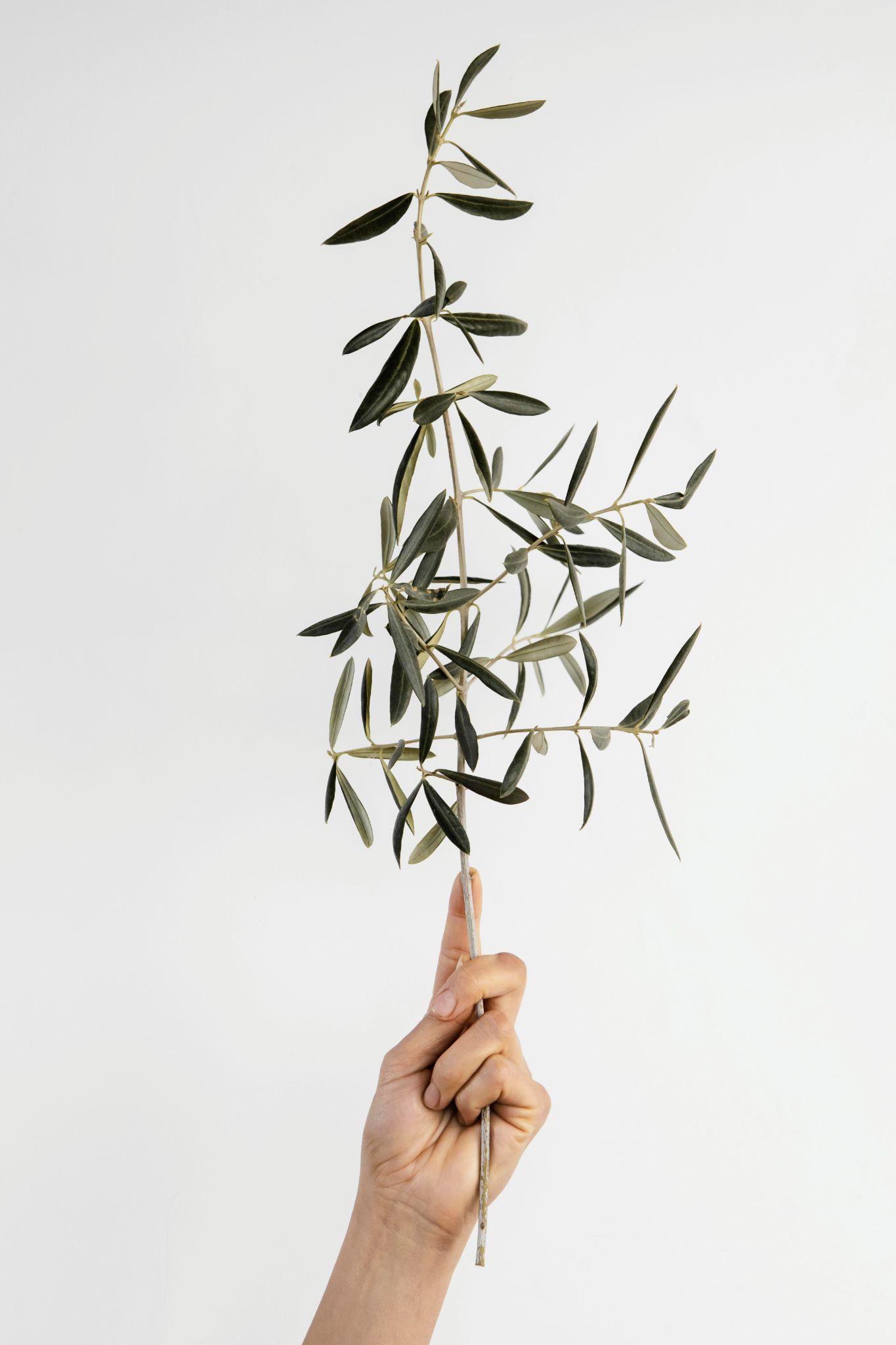 02
Let’s try to solve it
Microfrontends will (probably) help us
Possible options
#1. Aggressive
- Pause shipping new features

- Build the UI for BUSINESS + PROVIDER

- When done – proceed with new features
Possible options
#1. Aggressive
- Pause shipping new features

- Build the UI for BUSINESS + PROVIDER

- When done – proceed with new features
Stakeholders will never allow that
Possible options
#2. Lazy
- Do nothing

- Continue effort duplication
- Maybe merging UIs is not a feasible option?
Possible options
#2. Lazy
- Do nothing

- Continue effort duplication
- Maybe merging Uis is not a feasible option?
Productivity falls down
Possible options
#3. Smart
- A combination of #1 and #2- We keep on shipping new features

- This time we build them only one time

- We also create combined UI- And migrate existing things there

- Minimal extra effort
Possible options
#3. Smart
- A combination of #1 and #2- We keep on shipping new features

- This time we build them only one time

- We also create combined UI- And migrate existing things there

- Minimal extra effort
Looks like an ultimate solution
But how?
Webpack 5 Module Federation
A possible timeline
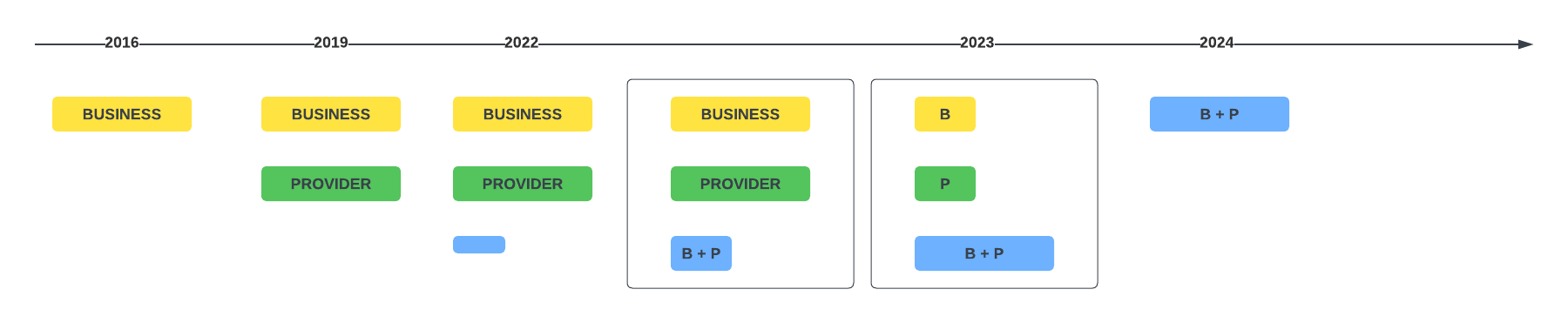 Instead of building another monolith…
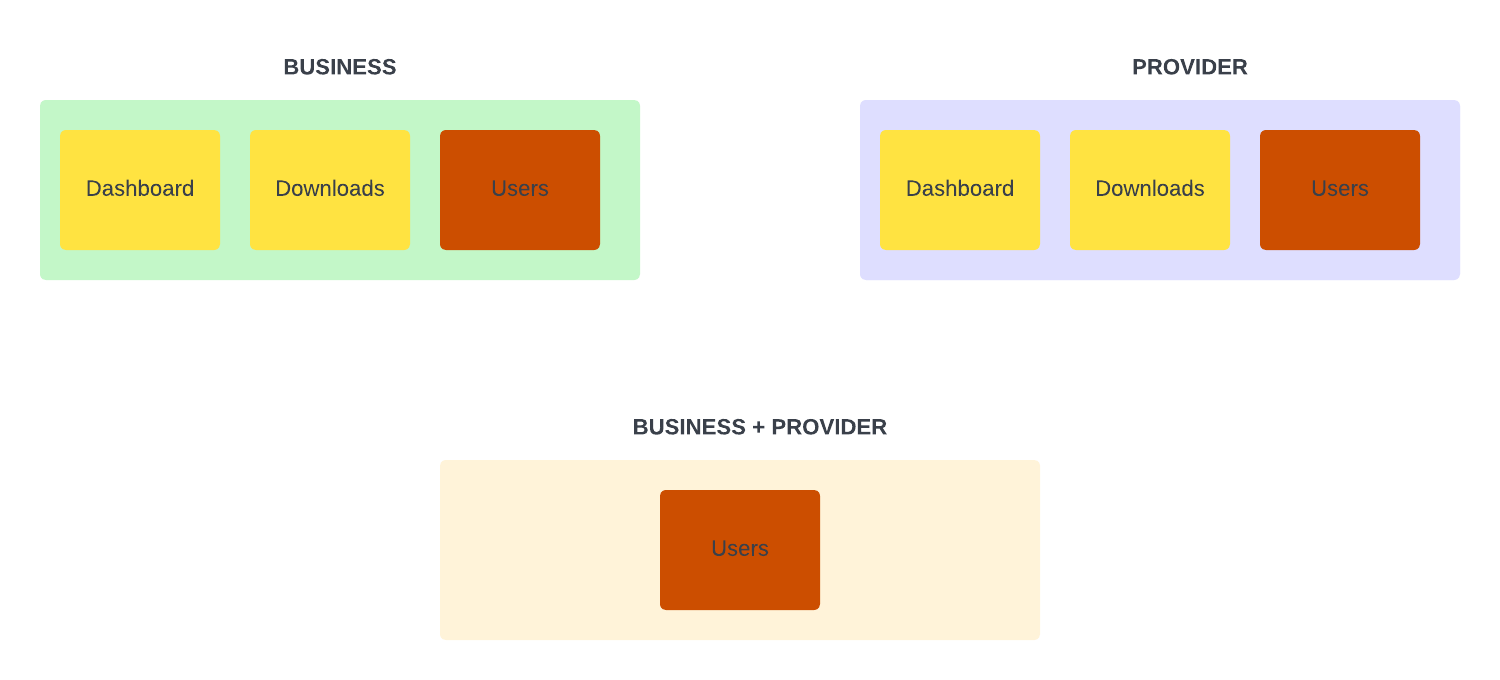 …let’s split everything into pieces…
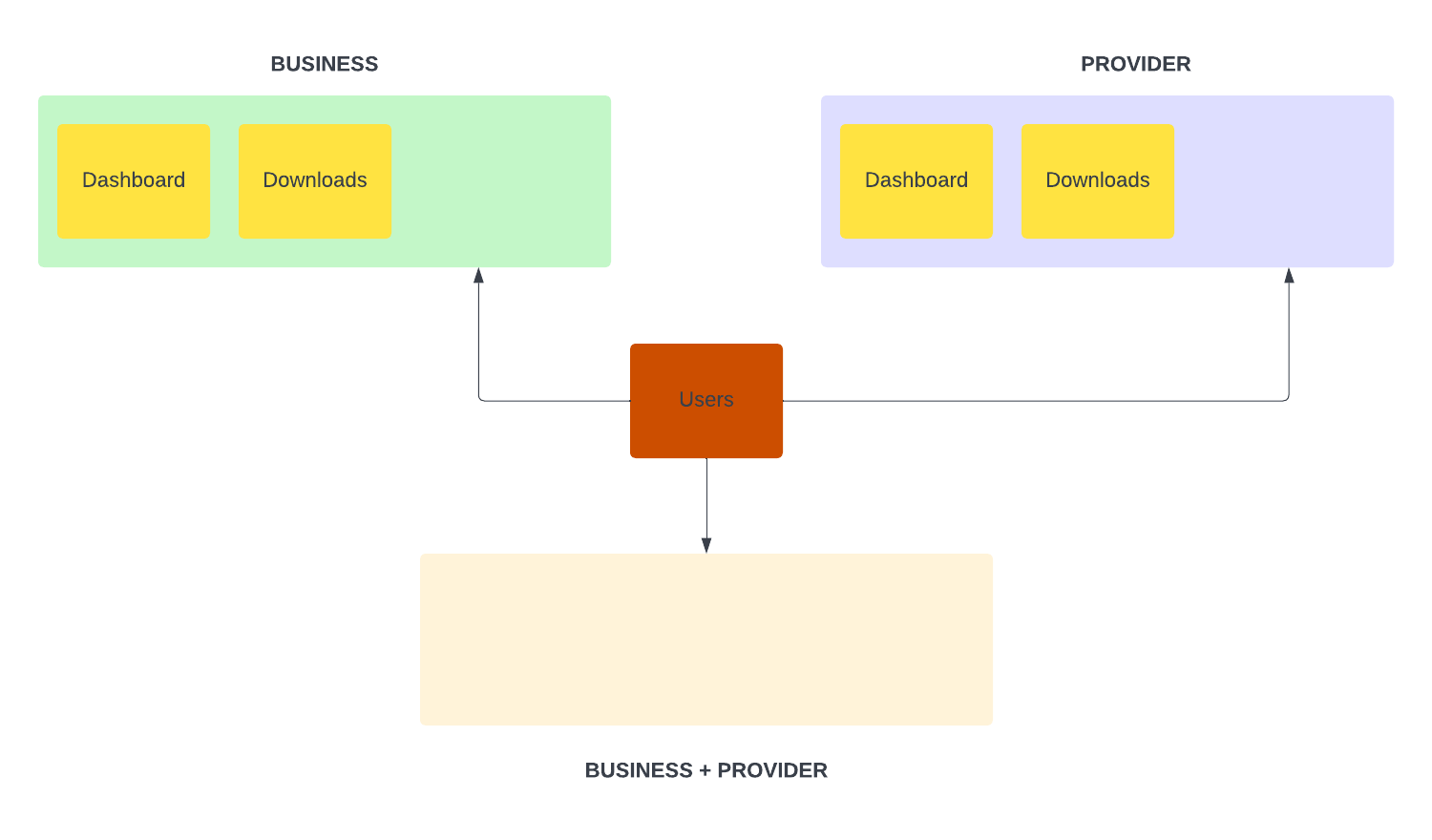 …and further…
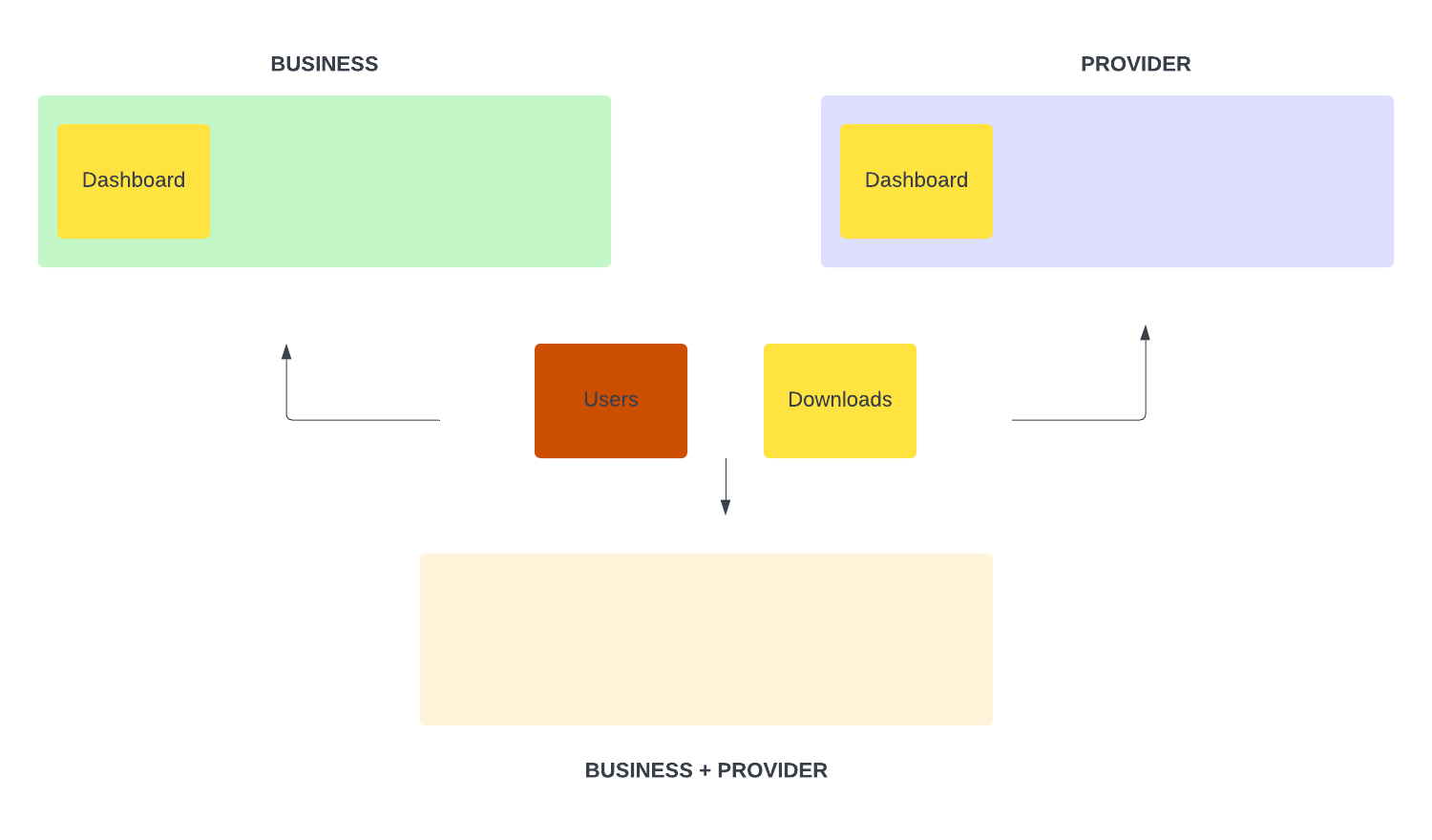 …and even more…
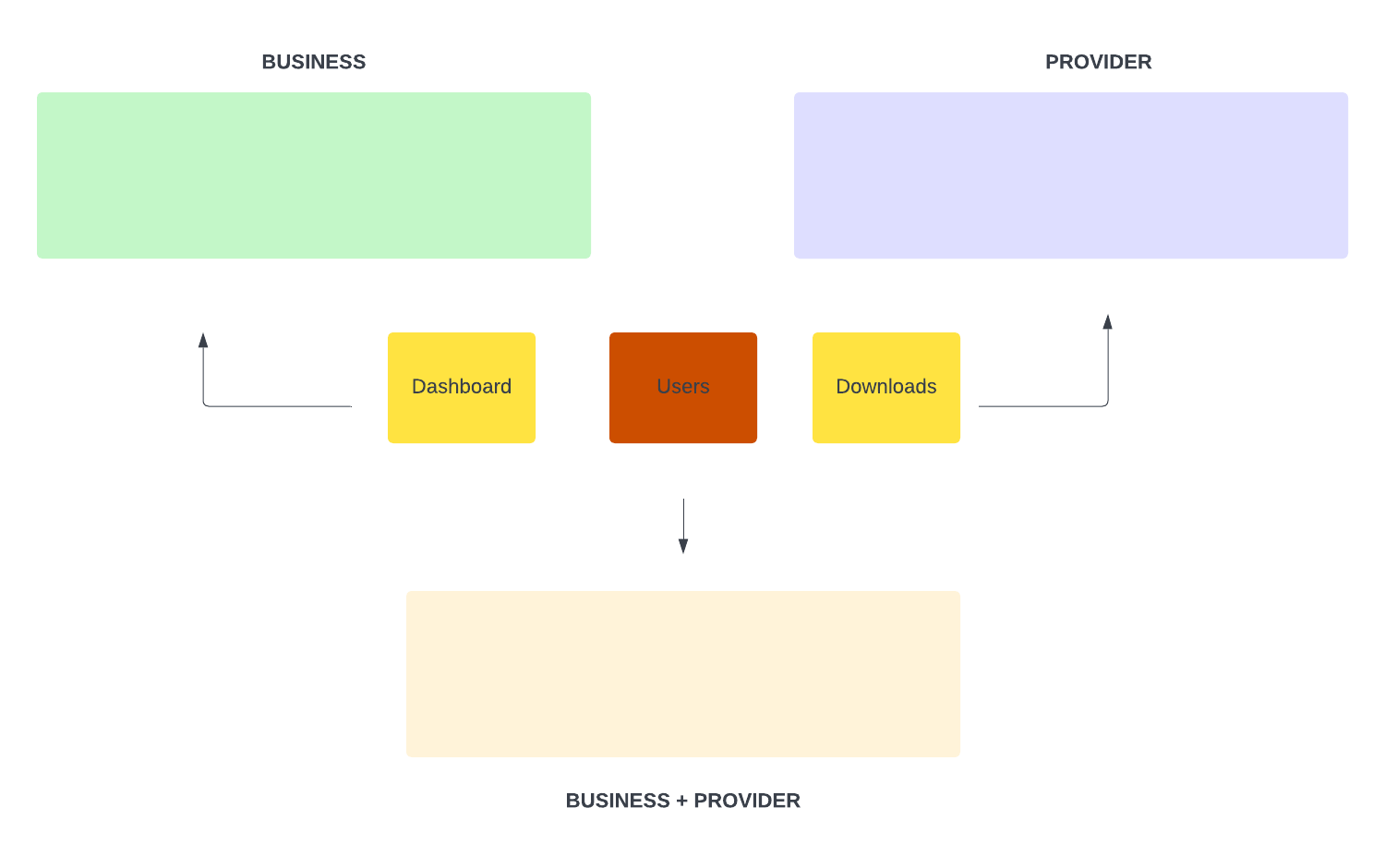 …and finally
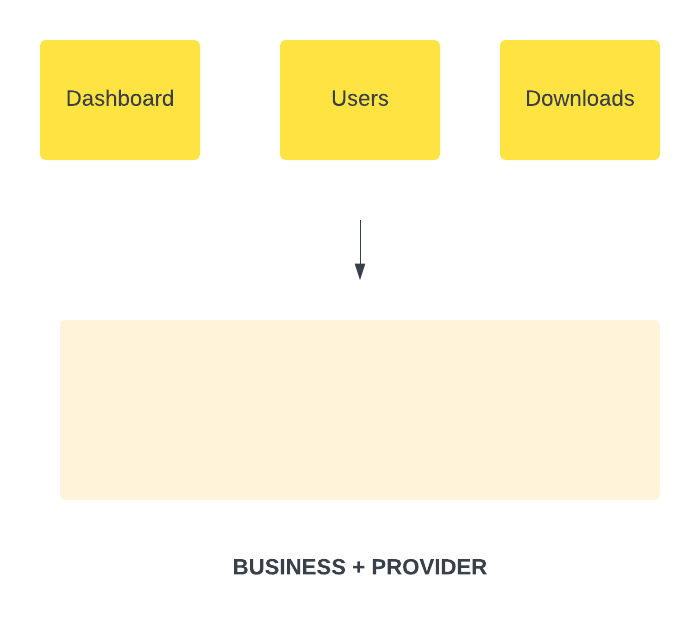 Let us agree on the terms
HOSTA shell UI
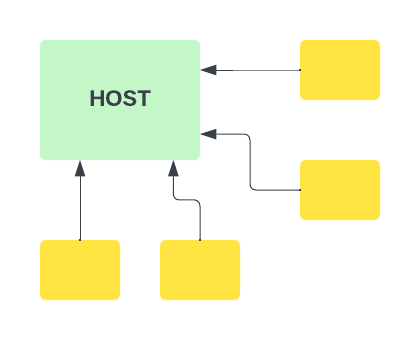 - Performs orchestration of clients
- Has “infrastructural components” (auth, toasts, modals…)
Let us agree on the terms
CLIENTUI belong to the same domain area
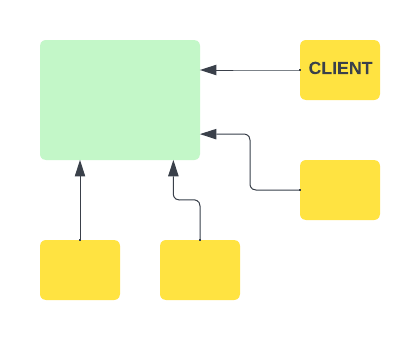 - A page or a set of pages

- Built, tested and shipped in isolation

- May be owned by a separate team
Finally…
Let’s check some code
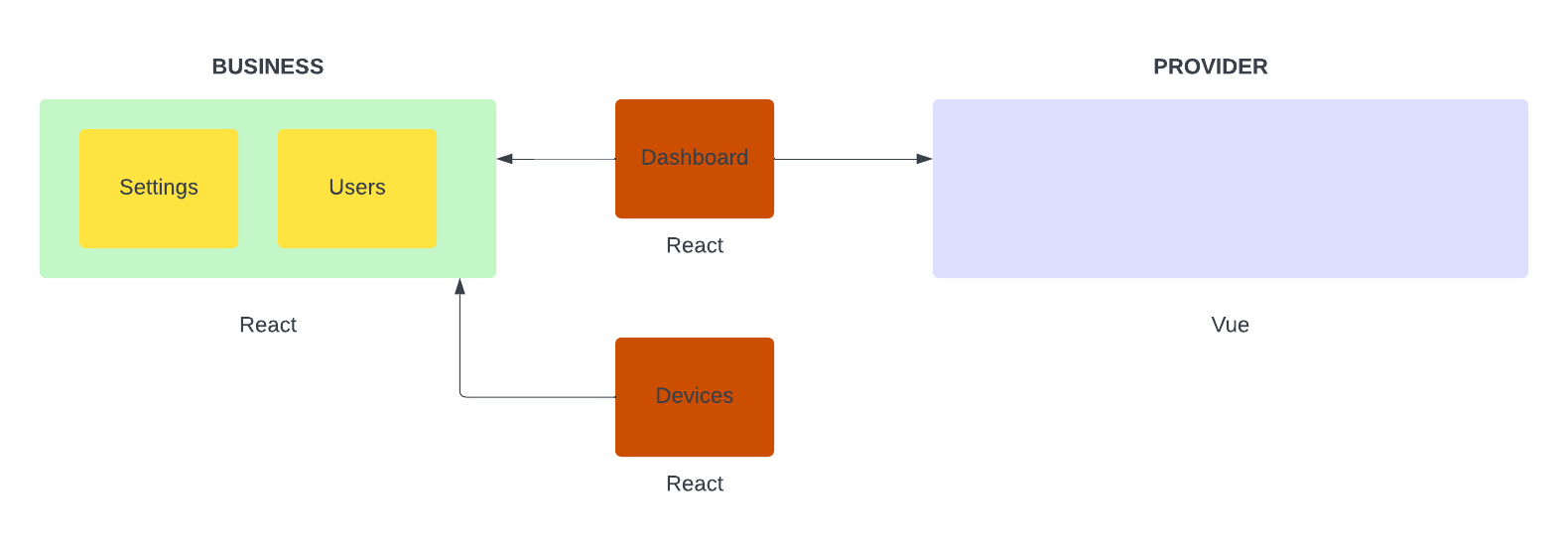 Let’s proceed in the IDE
PowerPoint is not the best tool for dealing with JavaScript
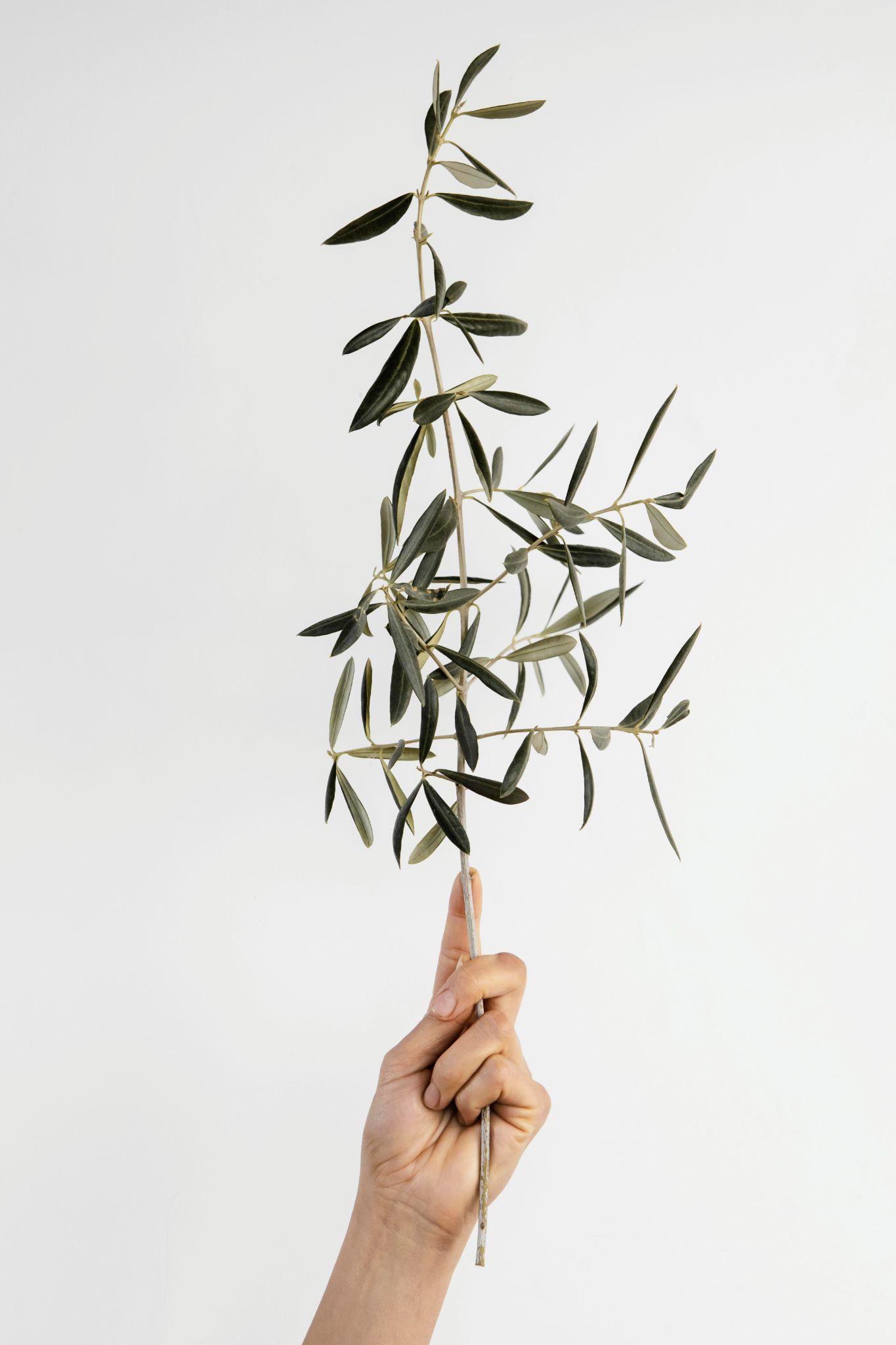 03
Obstacles
A couple of gotchas
react-scripts
This thing makes our lives far simpler, but comes with a price
react-scripts
Create React App hides Webpack configuration

It gives you its own simplified abstraction in return

How can we add Module Federation plugin in this case?
Maybe let’s eject?
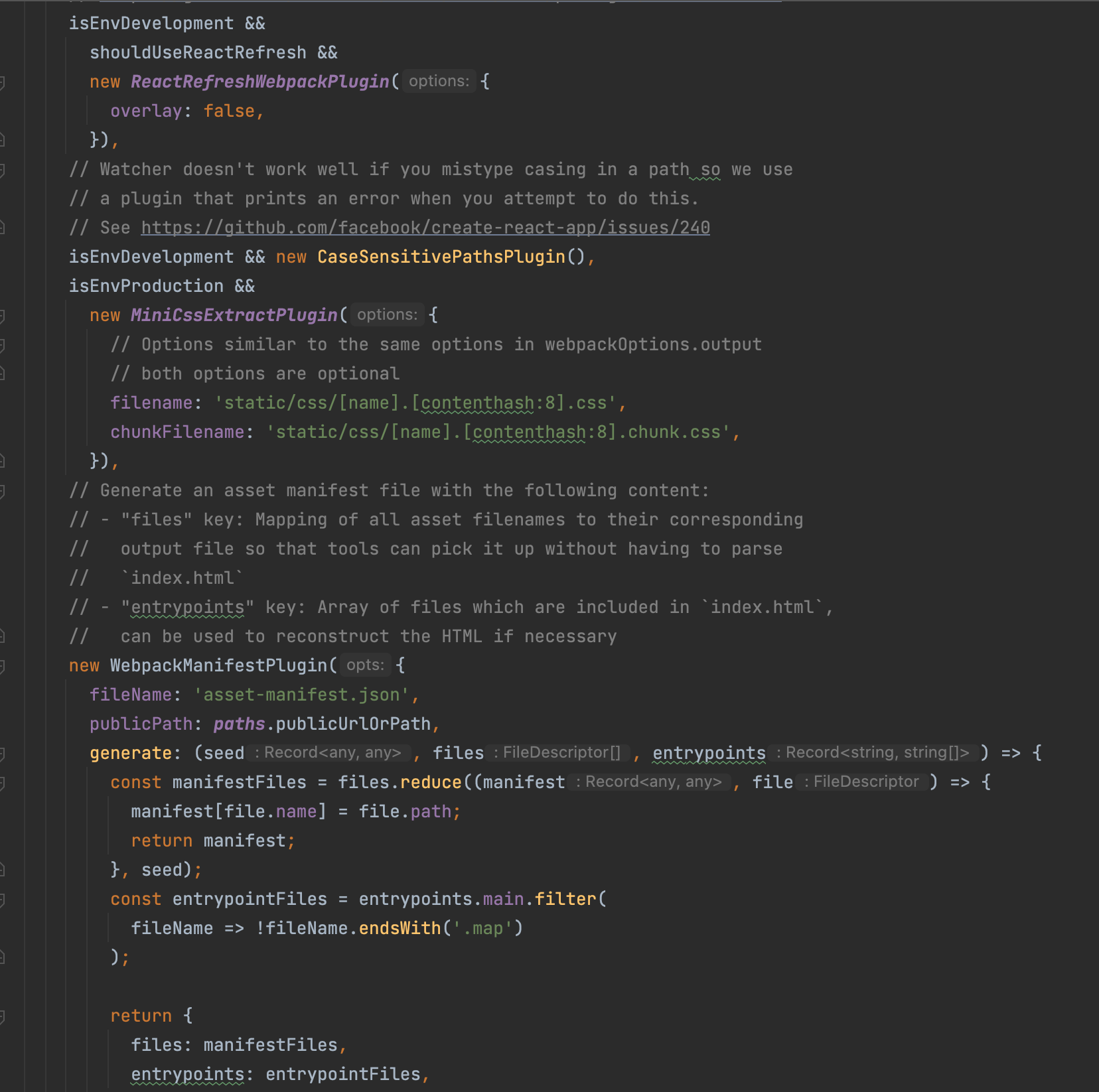 npm run eject

You are NOT going to like the result

~1000 lines of configuration

Now it’s yours
CRACO
Create React App Configuration Override

@craco/craco

Allows you to add things to Webpack config without ejecting
CSS
This one is a bit more tricky
CSS
Microfrontends are isolated, but styles may be not

If you use global CSS (high chance that you are), you may have unexpected troubles
Let’s check!
There is no silver bullet
Host MAY use global CSS – we can deal with that

It’s better if it does not, though

Client should always used isolated CSS

For example, typed-css-modules
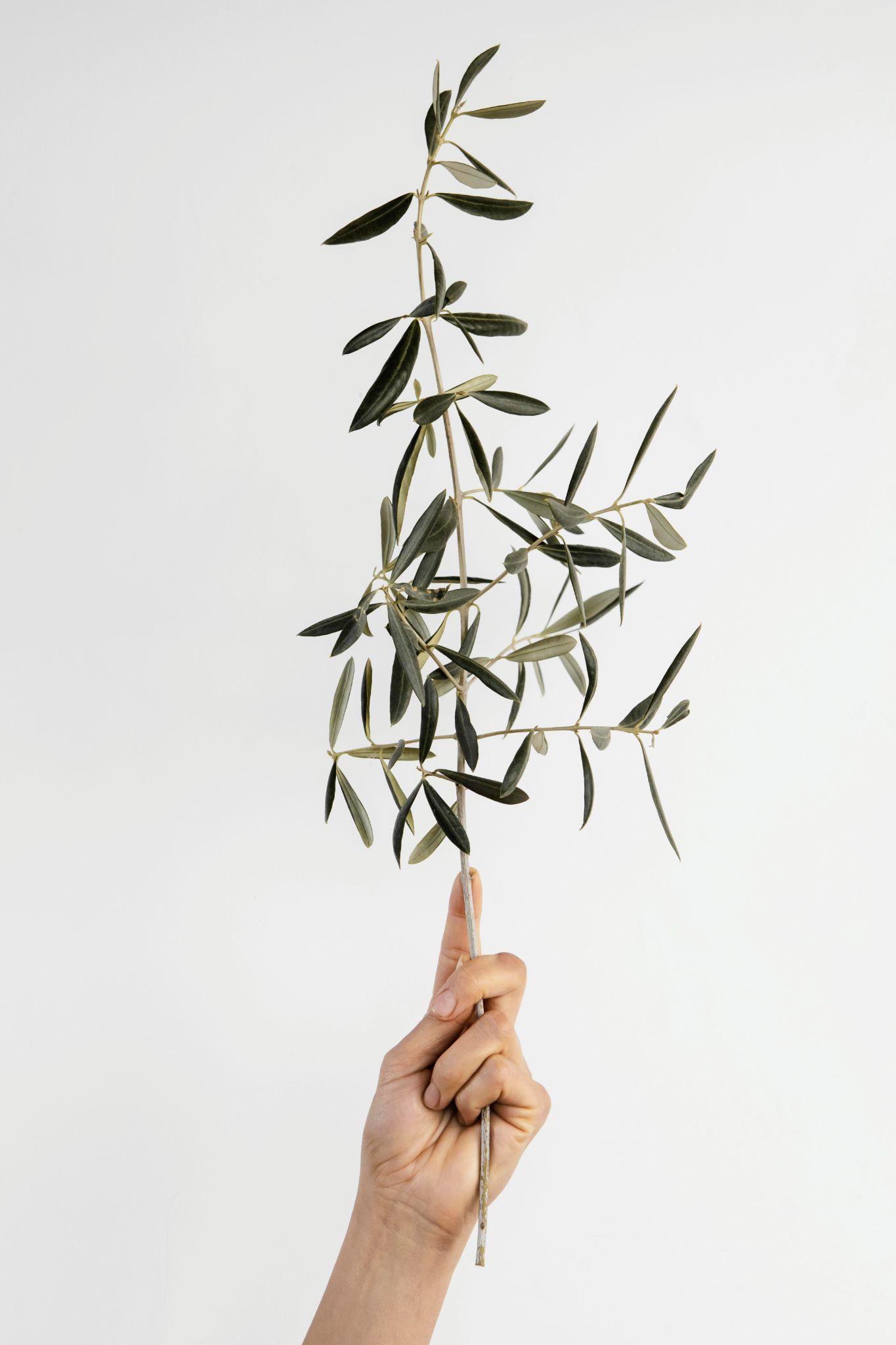 04
Out of scope
What else we may be interested in?
More things to look into
Web Components

Shadow DOM
This technology may provide a better approach to isolate CSS
More things to look into
Sharing authentication

User authenticates at Host

Auth data should be available for all Client modules
If anyone wants to keep in touch:

linkedin.com/in/avorozheev
Questions?